Day Five
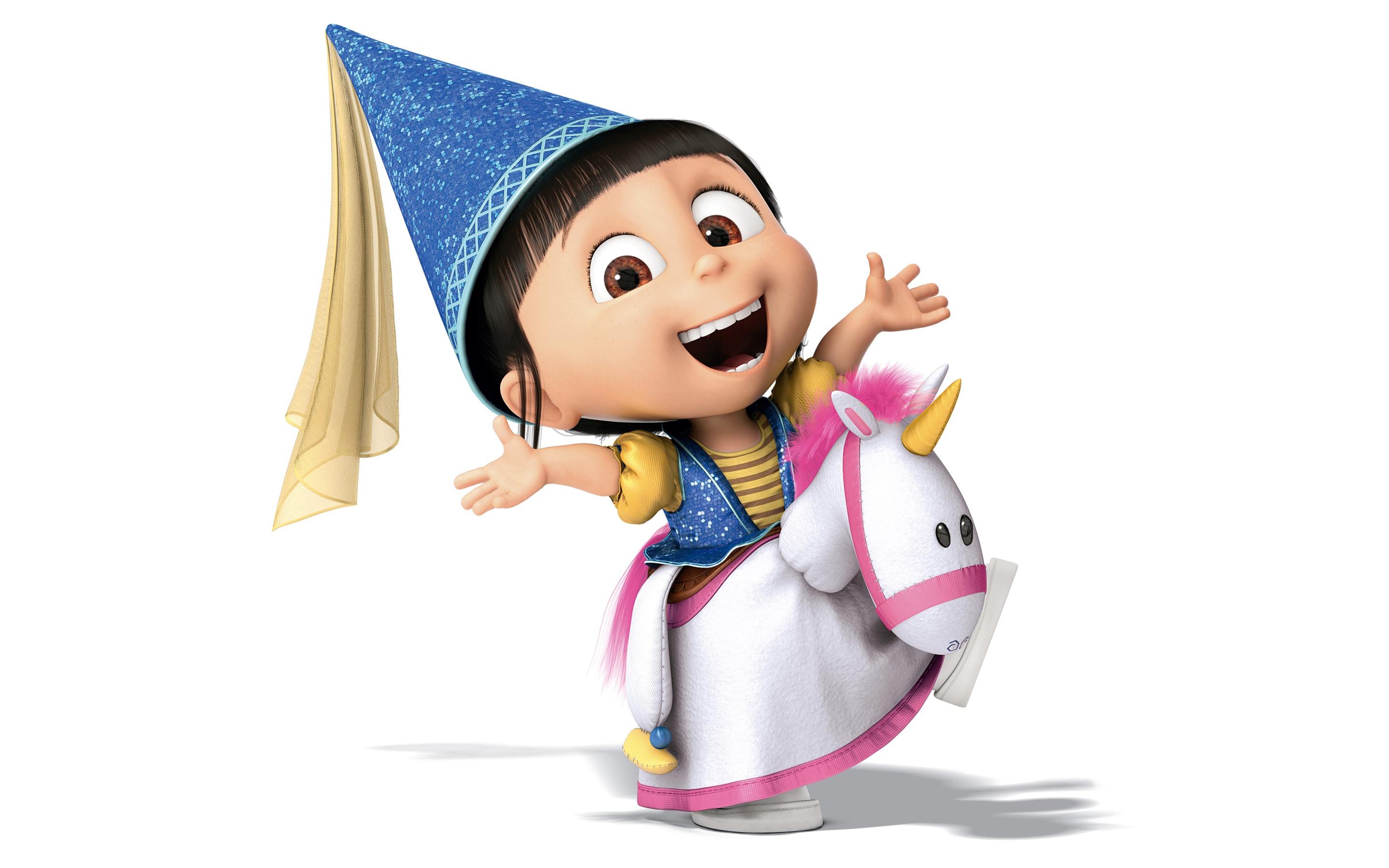 Detentions Processing Division Training Unit
What is the booking order?
Local cases (field arrests, warrants, 3056 PC)
Out of County
State (CYA/DJJ, WI 3151, Parole violators. Etc.)
Federal
Fugitive
ICE
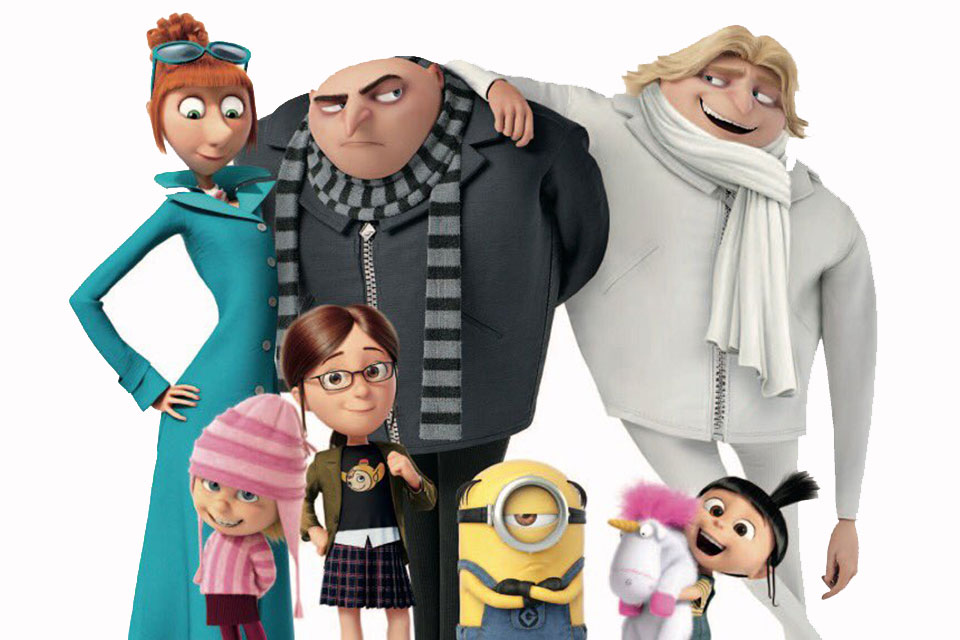 Charge review
To access: IMS > Book > Charge Review
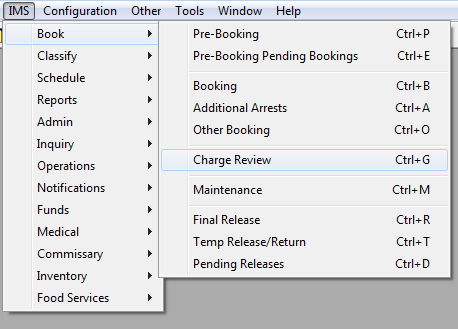 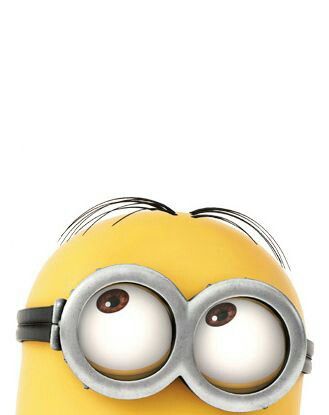 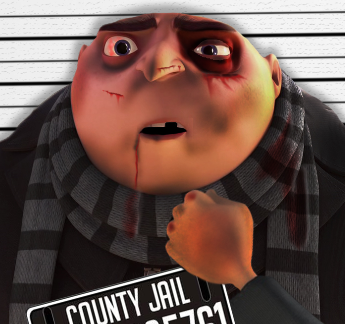 Charge Review
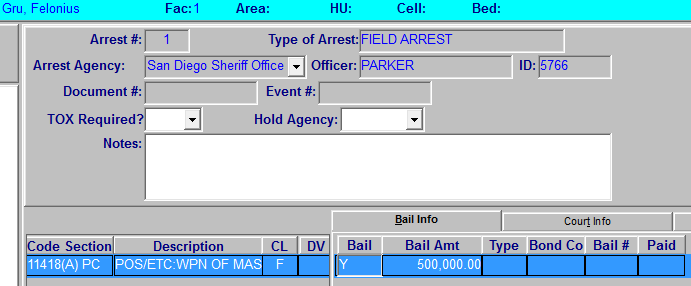 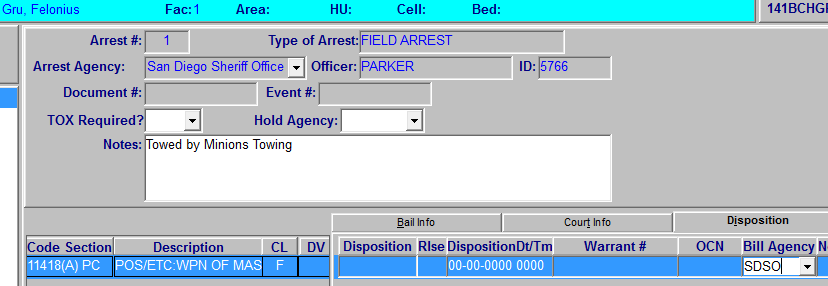 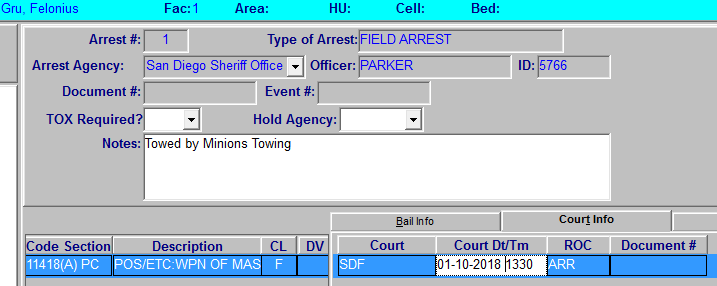 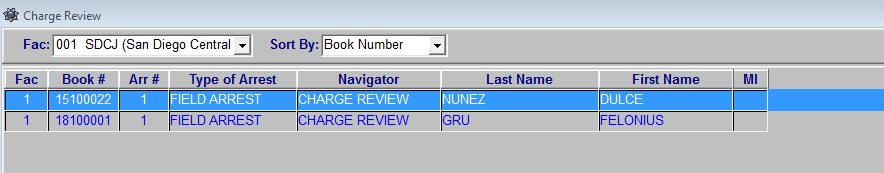 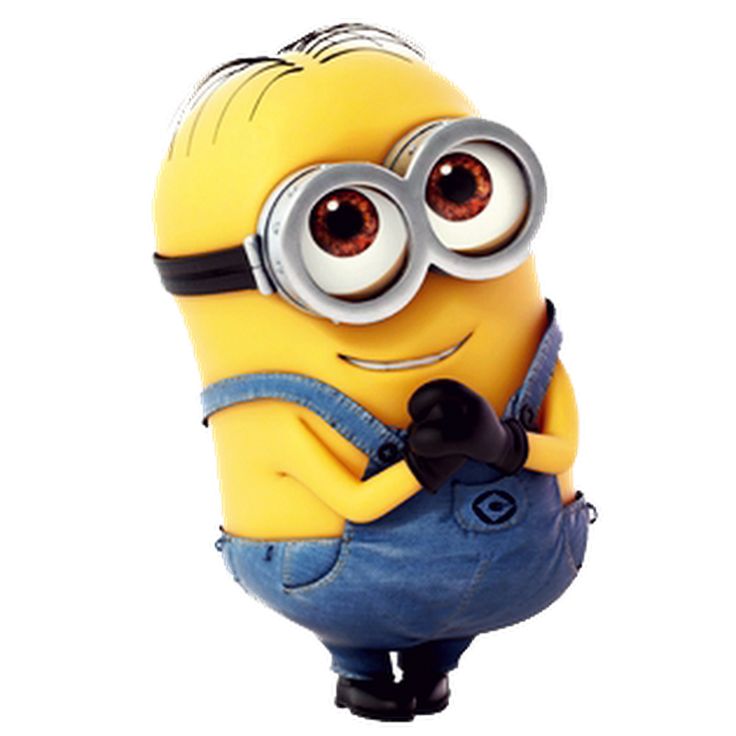 Pending bookings queue
To access: IMS > Book > Booking
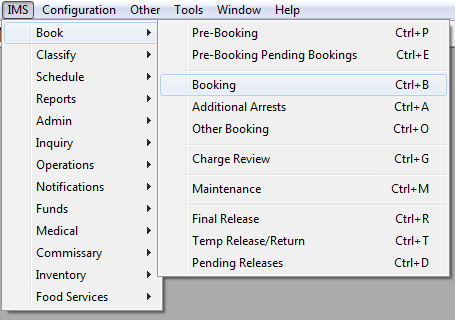 Pending Bookings Queue
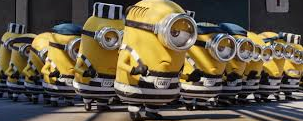 Full Personal Data
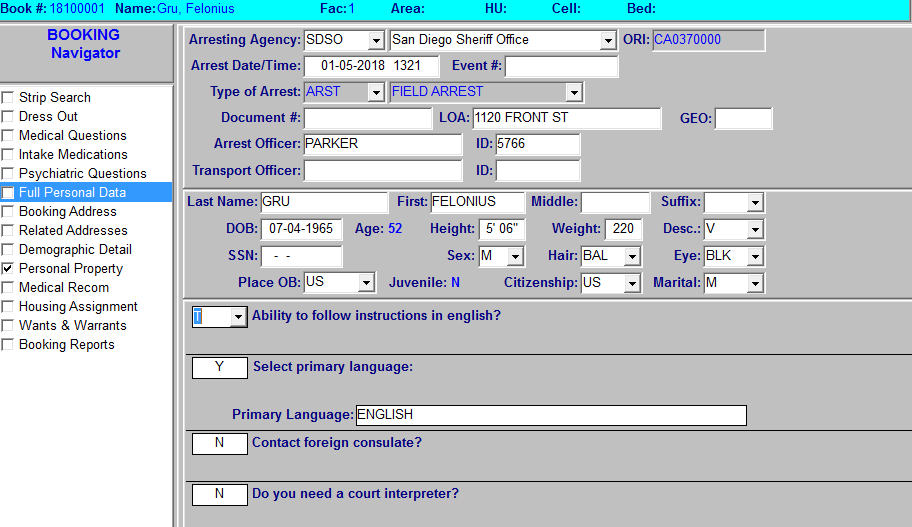 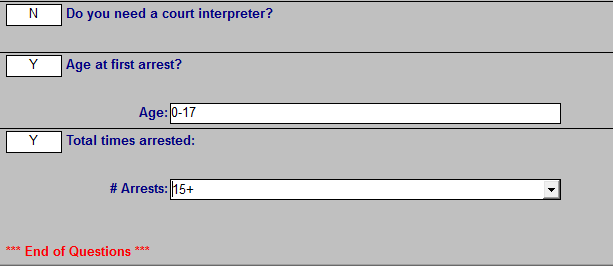 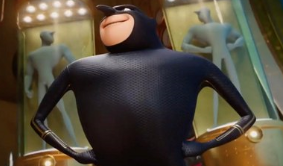 Booking Address
Do not get creative!
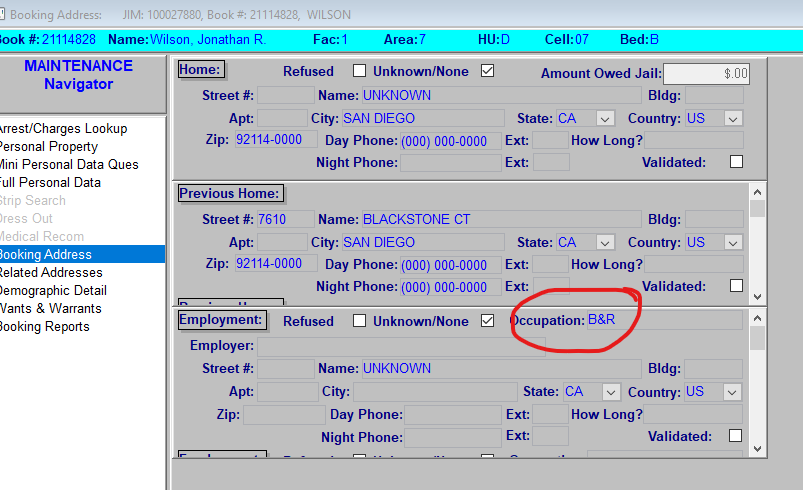 If you see someone wrote “B&R” for occupation, please remove it
This becomes part of the inmate's record
Be mindful of spelling/responses
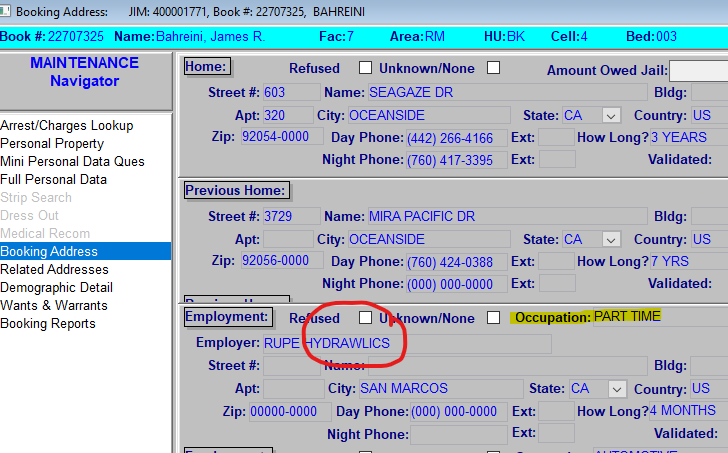 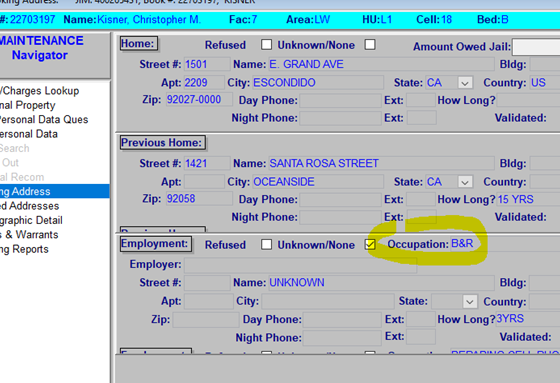 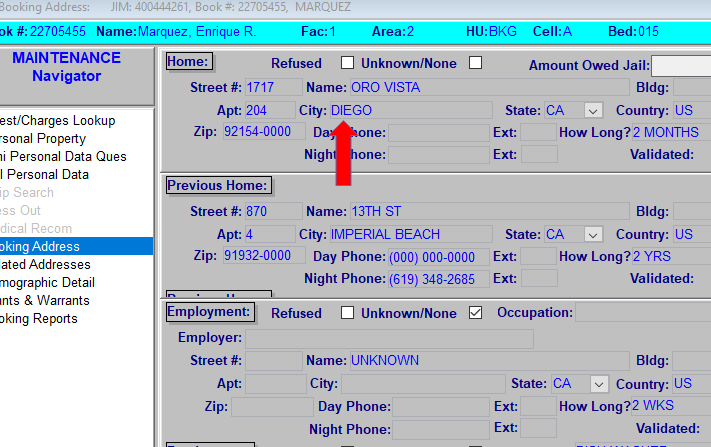 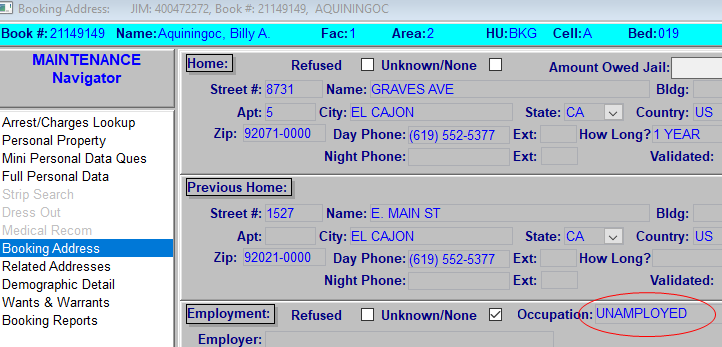 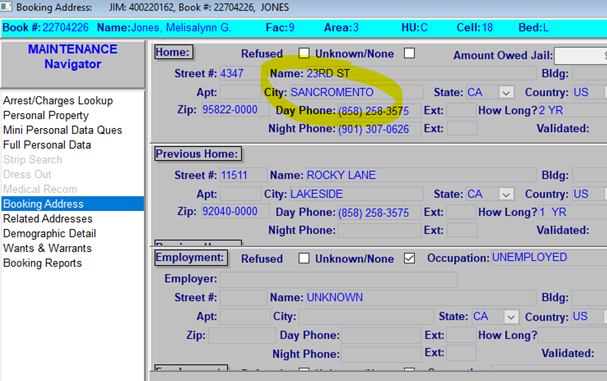 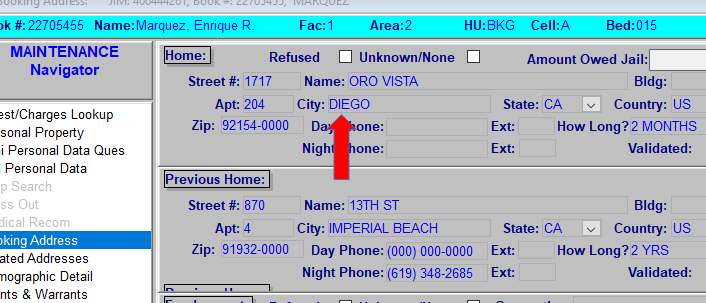 This becomes part of the inmate's record
Many people will see this!
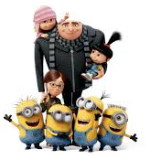 Related Addresses
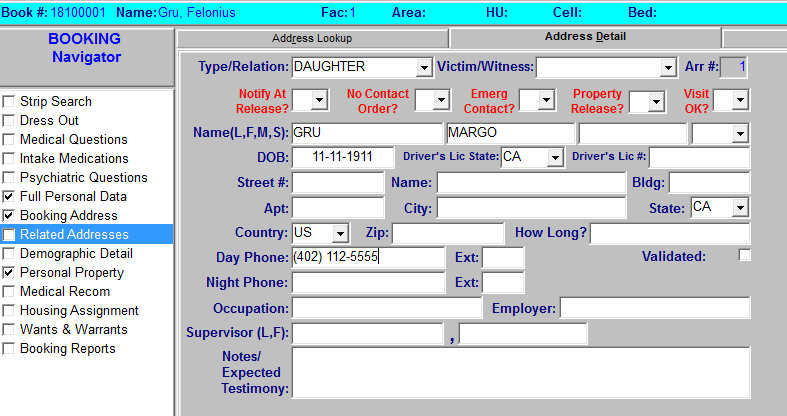 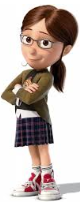 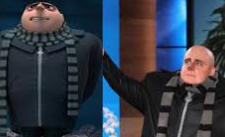 Demographic Detail
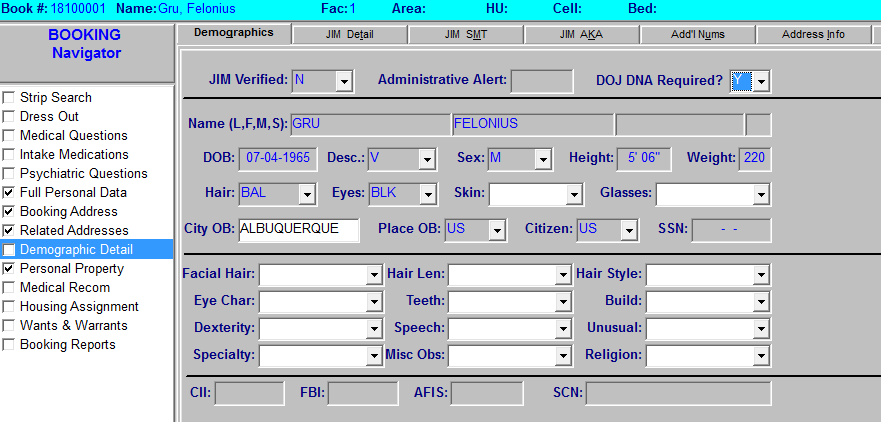 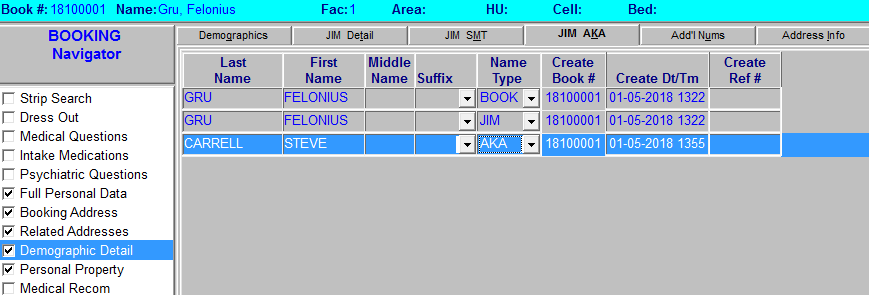 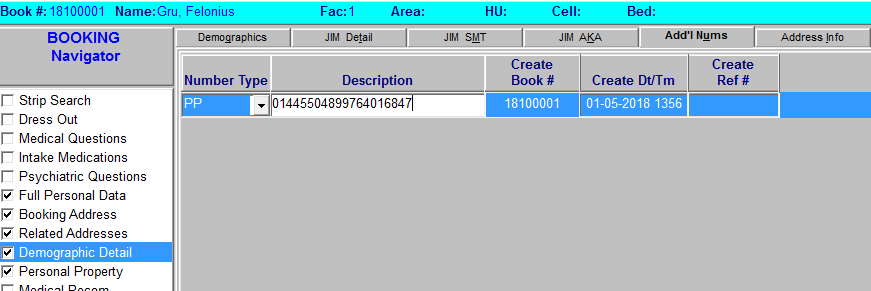 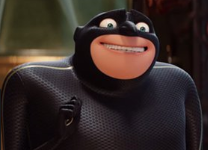 Wants & Warrants
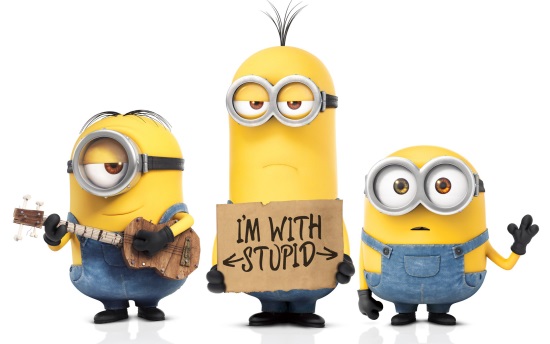 Wrong person on warrant
If an incarcerated person claims they are not the person on the warrant, follow the steps below:
Fill-out a Q.80 form
Deliver to your on-duty Supervisor
A JPMU Sergeant or deputy will be notified
A JPMU deputy will provide all documentation to the watch commander who will decide the outcome
Attach a copy of the Q.80 form to the booking jacket
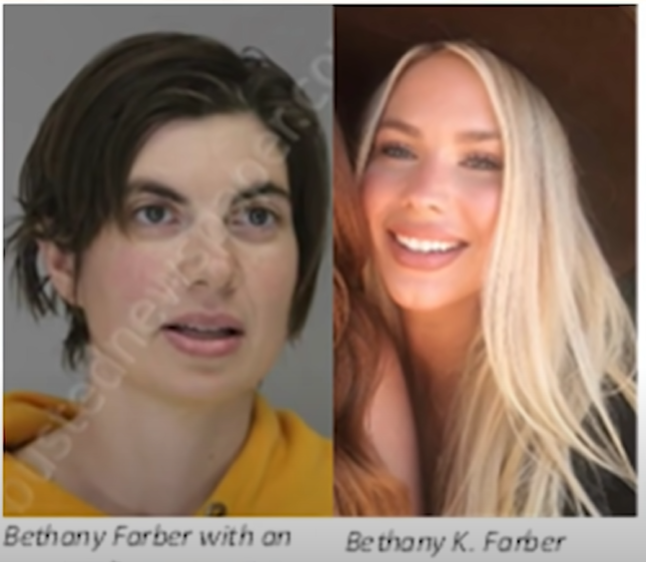 Courtesy housing
Must have prior approval from the watch commander
DPT Manual
How to Pre-Book
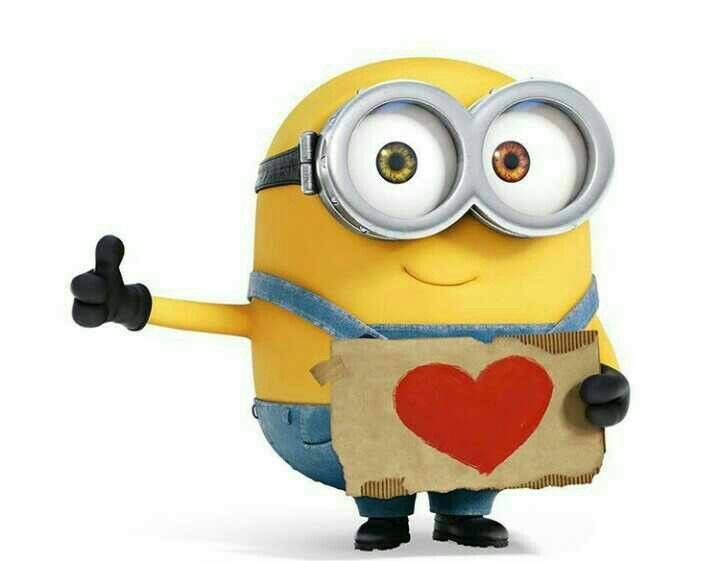 Minors
Policy and Procedures Q.9
If an incarcerated person is suspected to be a minor, notify the on duty watch commander
If determined to be a juvenile, the individual will be transferred to Juvenile Hall
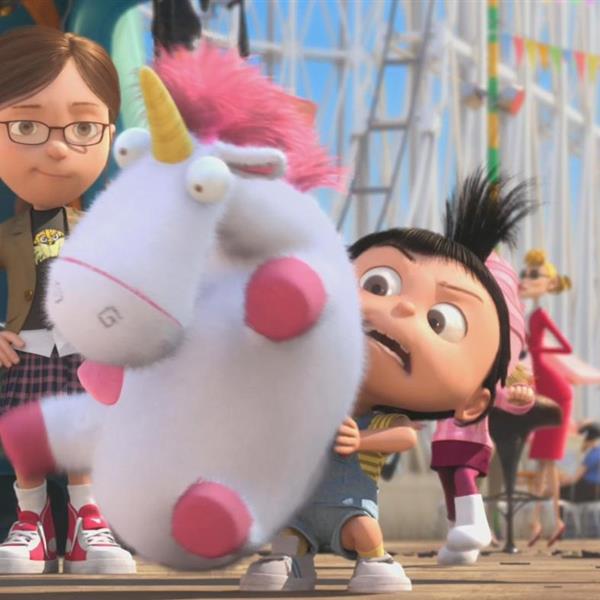 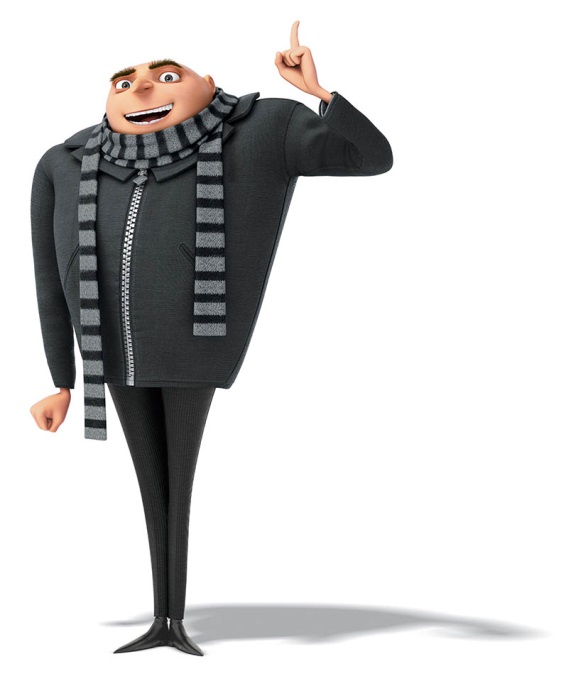 Offense modifier
664 PC Attempt is the only Offense Modifier approved to use by the department
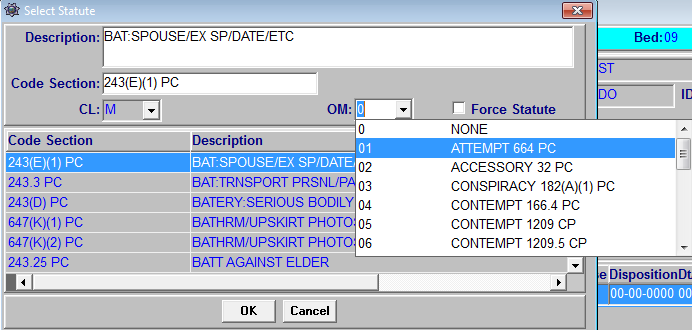 Probation Violation per 23154(a) VC
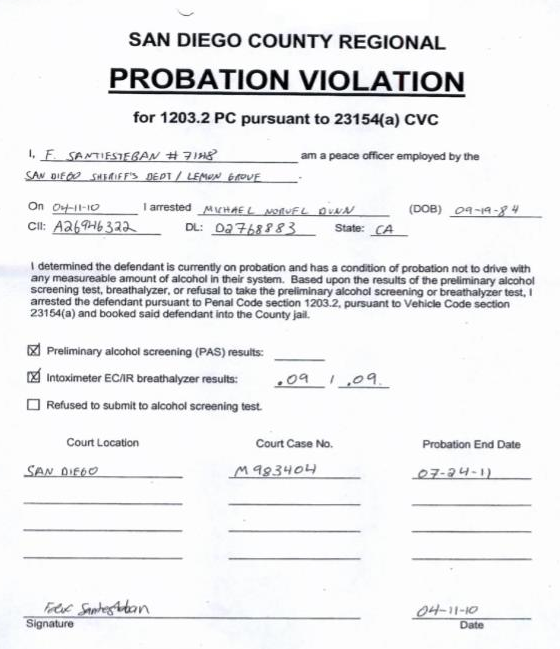 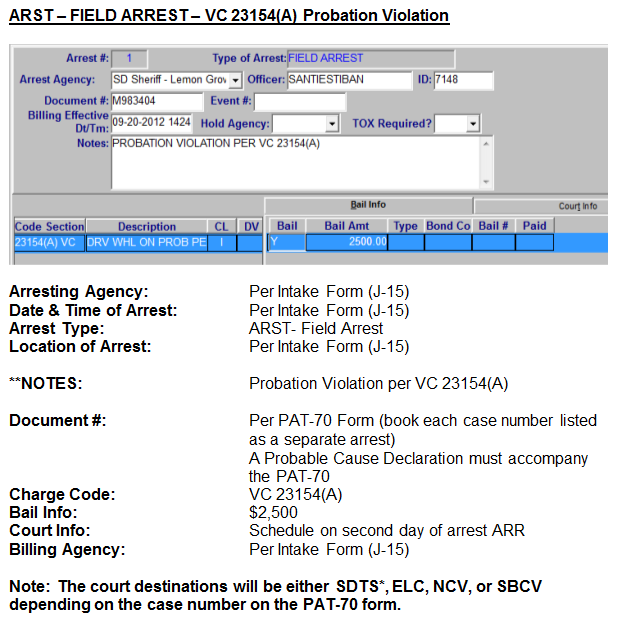 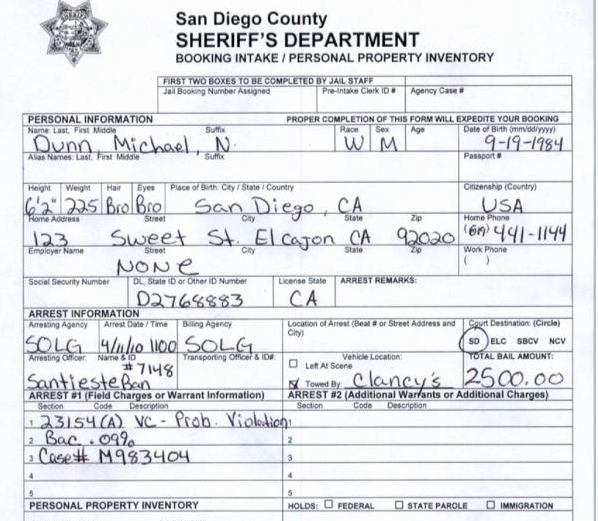 PAT-70 Form
PCD + PAT-70 Form
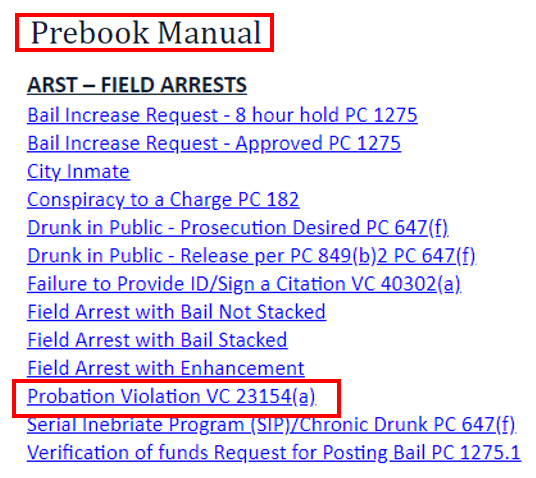 PAT-70 Form
One arrest
Field ARST – 23154(a) VC
Schedule court for second day
SDTS*, ELC, NCV, SBCV
Fax to the facility according to the court destination
Ex. El Cajon case – fax to LCDRF
Two arrests
1. Field ARST – DUI
2. Field ARST – 23154(a) VC
Schedule court for second day
SDTS*, ELC, NCV, SBCV
Fax to the facility according to the court destination
Ex. El Cajon case – fax to LCDRF
Exercises
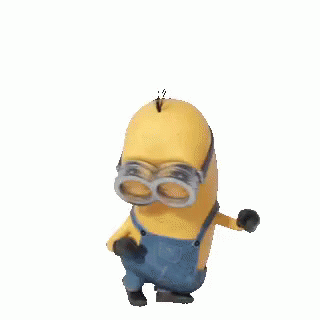 Koppel
Torstrom
Alvarado
Croteau
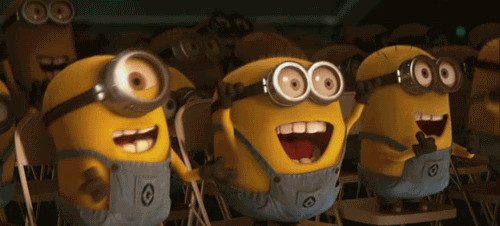 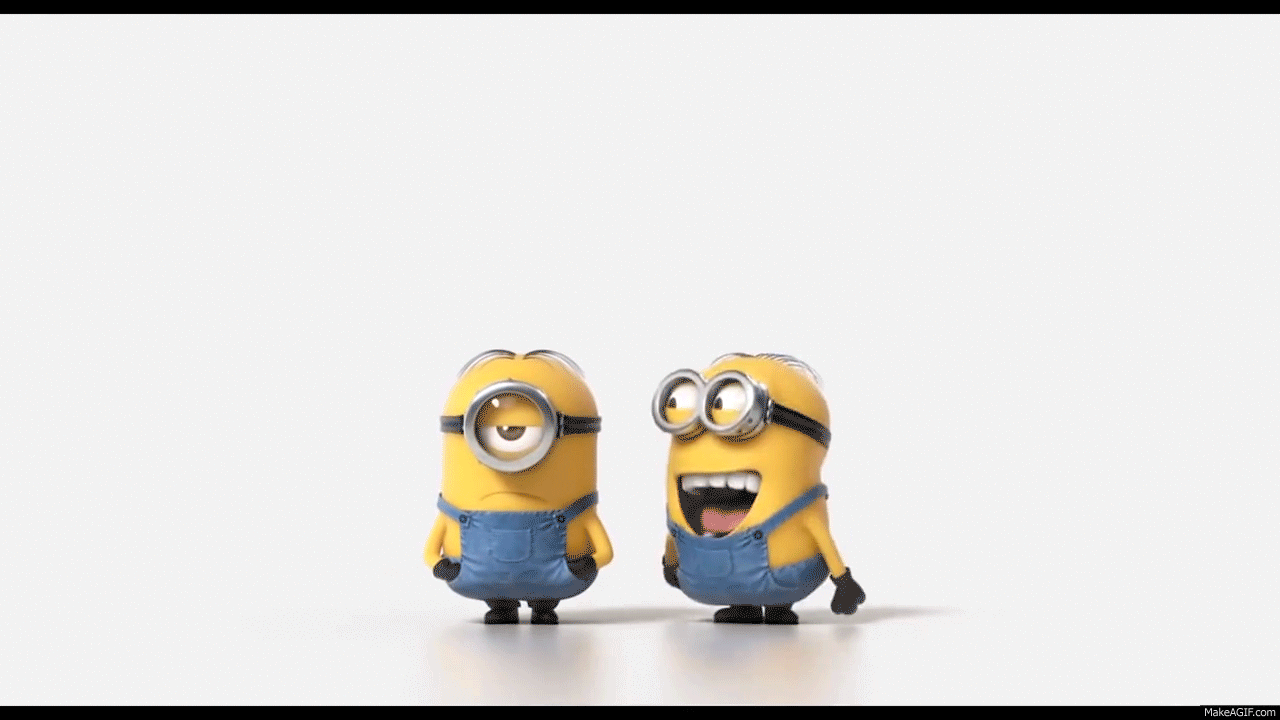